Figure 2 PCR analysis of chromosome 22q11 in hamster-human somatic hybrid cell lines from VCFS/DGS patients. (A) PCR ...
Hum Mol Genet, Volume 8, Issue 7, July 1999, Pages 1157–1167, https://doi.org/10.1093/hmg/8.7.1157
The content of this slide may be subject to copyright: please see the slide notes for details.
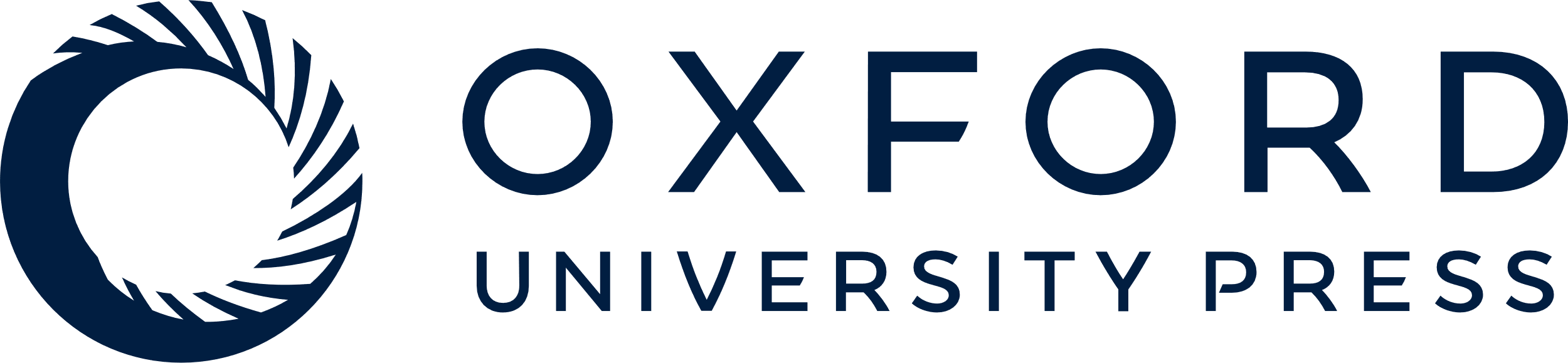 [Speaker Notes: Figure 2 PCR analysis of chromosome 22q11 in hamster-human somatic hybrid cell lines from VCFS/DGS patients. (A) PCR analysis of the separated, der(2) and der(22) chromosomes of patient ADU and the 3 Mb deleted and normal chromosomes from BM41 is shown. PCR markers are listed below the line representing chromosome 22q11 (25). The position of the genetic markers with respect to the location of PCR markers is shown. The shaded bar below the arrows is a schematic description of the representative markers tested. Note that the bar is not drawn to scale. Arrow A demarcates the position of the proximal breakpoint of the 3 Mb deletion. The markers between the arrows A and B, 1152H5T7-39G5T7, are representative proximal and distal LCR22 markers. Representative markers from the sc11.1 locus are between arrows B and C. Representative markers distal to arrow C are absent in the der(22) chromosome of patient ADU. Arrow D demarcates the position of the distal breakpoint of the 3 Mb deletion. (B) PCR analysis of the chromosome containing the 1.5 Mb deletion from patient BM15. The position of the genetic markers with respect to the location of PCR markers is shown. The shaded bar below the arrows is a schematic description of the representative markers tested. Note that the bar is not drawn to scale. Arrow A demarcates the position of the proximal breakpoint of the 1.5 Mb deletion. The markers between the arrows A and B are similar to those shown in (A).The sc11.1 locus is between arrows B and C. Arrow D demarcates the distal breakpoint ofthe 1.5 Mb deletion.


Unless provided in the caption above, the following copyright applies to the content of this slide: © 1999 Oxford University Press]